Παρουσίαση του ΕΠ «Στερεά Ελλάδα» 2014-20207η Επιτροπή Παρακολούθησης 19/06/2023
Η Πορεία υλοποίησης του ΕΠ
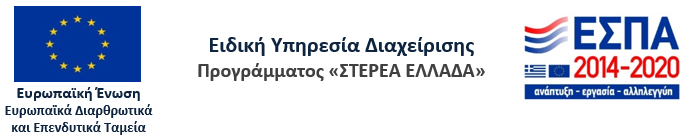 Οι Πόροι του ΕΠ
Το ΕΠ «Στερεά Ελλάδα» 2014 – 2020 λαμβάνει συγχρηματοδότηση σε ποσοστό 50% από το Ευρωπαϊκό Ταμείο Περιφερειακής Ανάπτυξης (ΕΤΠΑ) και το Ευρωπαϊκό Κοινωνικό Ταμείο (ΕΚΤ). 
Ο συνολικός του προϋπολογισμός του Προγράμματος ανέρχεται σε 193.228.396 ευρώ δημόσια δαπάνη.
Το Πρόγραμμα προβλέπει τη χρηματοδότηση δράσεων του ΕΚΤ με το ποσό των 63.534.488 ευρώ και δράσεων του ΕΤΠΑ με το ποσό των 129.693.908 ευρώ.
Η κατανομή των πόρων του Προγράμματος ανά Άξονα Προτεραιότητας (ΑΠ)
Η μεγαλύτερη συγκέντρωση  παρουσιάζεται στον  ΑΠ10 (προώθηση της κοινωνικής ένταξης και καταπολέμηση της φτώχειας – ΕΚΤ) και ακολουθούν οι ΑΠ3 (Βελτίωση της ανταγωνιστικότητας των ΜΜΕ)  και ΑΠ9 (προώθηση της κοινωνικής ένταξης και καταπολέμηση της φτώχειας – ΕΤΠΑ).
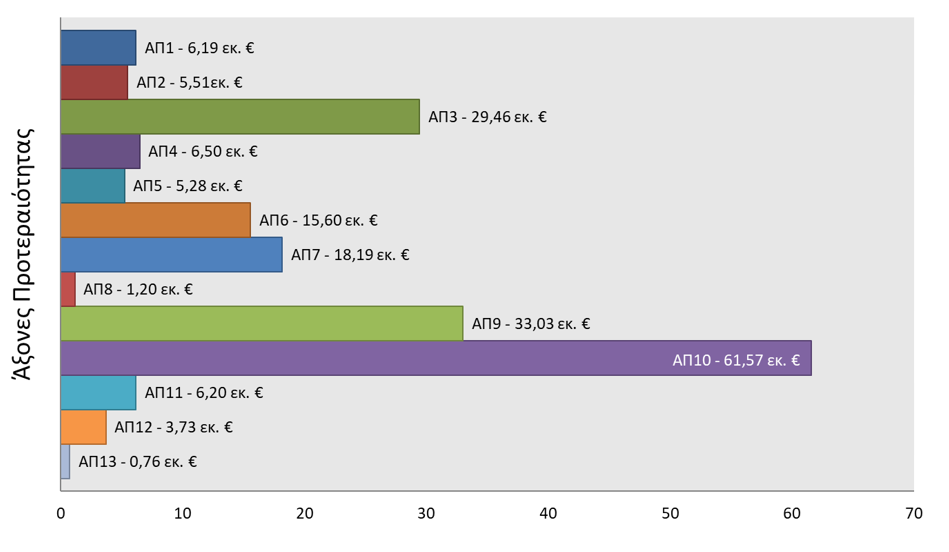 Εκατομμύρια
Απολογισμός υλοποίησης έως 08.06.2023
Έχουν ενταχθεί 1.619 έργα συνολικού προϋπολογισμού 282,58 εκ. € (146,24% του ΕΠ). 
Οι νομικές δεσμεύσεις των έργων φθάνουν στο 119% του Π/Υ του ΕΠ.
Οι δηλωθείσες δαπάνες είναι 163,48 εκ. €, ήτοι 84,6% του Προγράμματος.
Οι συγχρηματοδοτούμενες δαπάνες είναι 155,35 εκ. € (80,40%)
Μετά την τελική αναθεώρηση του Προγράμματος, δαπάνες σημαντικού ύψους που έχουν ήδη πραγματοποιηθεί,  θα καταστούν άμεσα συγχρηματοδοτούμενες. Επομένως η πραγματική απορρόφηση (08/06) είναι 163,48 εκ. € (+6,6 εκ. € στον ΑΠ9 και +0,72 εκ. € στον ΑΠ11) ή 84.6%.
Η πορεία υλοποίησης του Προγράμματος διαχρονικά
Η μεγαλύτερη αύξηση παρατηρήθηκε το 2017 (34,37%).
Το πρώτο έτος ενεργοποίησης (2015), οι εντάξεις ήταν στο 1,59% του Προγράμματος. 
Κατά τα έτη 2016, 2018 και 2019 η ετήσια αύξηση ήταν σχετικά σταθερή 16-18%.
Τη διετία 2020-2021 υπήρξε επιτάχυνση, με την ετήσια αύξηση των εντάξεων να κυμαίνεται στο 20-23% του προϋπολογισμού του Προγράμματος.
Κατά τα έτη 2022 και 2023, η ετήσια αύξηση έχει επιβραδυνθεί.
Η μεγαλύτερη αύξηση παρατηρήθηκε το έτος 2021 (21,24%). 
Το πρώτο έτος ενεργοποίησης (2015) δεν δηλώθηκαν δαπάνες. 
Κατά τα έτη 2017 και 2018, η ετήσια αύξηση ήταν σχετικά σταθερή στο 12-13,5%, 
Τα έτη 2016, 2019, 2020 και 2022 η ετήσια αύξηση στην απορρόφηση κυμάνθηκε χαμηλότερα στο 5-9% του προϋπολογισμού του Προγράμματος. 
Το έτος 2023, η ετήσια αύξηση αναμένεται να υπερβεί το 28%.
Η υλοποίηση του ΕΠ Στερεά Ελλάδα 2014-2020 σε αριθμούς (1/6)
Υλοποιούνται 15 ερευνητικά έργα (11 στον τομέα της αγροδιατροφής και 4 στον τομέα του μετάλλου). Στα έργα αυτά συμμετέχουν 21 επιχειρήσεις και 12 ερευνητικοί φορείς. 
Χρηματοδοτούνται 282 επιχειρήσεις για τον εκσυγχρονισμό τους μέσω της χρήσης Τεχνολογιών Πληροφορικής και Επικοινωνίας (ΤΠΕ) καθώς και συστημάτων αυτοματισμού. Ήδη έχουν ολοκληρωθεί 48 σχέδια.
Έχουν υποστηριχθεί, μέσω του Κέντρου Υποστήριξης Επιχειρήσεων (ΚΥΕ) περισσότερες από 90 επιχειρήσεις και 120 δυνητικοί επιχειρηματίες, ως προς την ενημέρωσή τους για τις ευκαιρίες χρηματοδότησης και την αναβάθμιση της ανταγωνιστικότητάς τους.
Χρηματοδοτούνται 12 μεσαίες επιχειρήσεις (δηλαδή με 50-250 εργαζόμενους) για την αναβάθμιση και τον εκσυγχρονισμό τους.
Δημιουργούνται 11 νέες επιχειρήσεις, που δραστηριοποιούνται στον ευρύτερο τομέα του τουρισμού. Ήδη έχουν ολοκληρωθεί 4 σχέδια.
Ενισχύθηκαν 1.072 επιχειρήσεις με κεφάλαιο κίνησης,  στο πλαίσιο του μετριασμό των επιπτώσεων της πανδημίας του COVID19.
Υποστηρίζονται 54 επιχειρήσεις μέσω του Ταμείου Επιχειρηματικότητας ΙΙ, με τη χορήγηση δανείων με επιδότηση επιτοκίου, κ.α.
Η υλοποίηση του ΕΠ Στερεά Ελλάδα 2014-2020 σε αριθμούς (2/6)
Υλοποιούνται 15 παρεμβάσεις ενεργειακής αναβάθμισης (8 σε σχολικά κτίρια, 1 σε νοσοκομείο, 3 σε δημοτικά κτίρια και 3 σε δίκτυο οδοφωτισμού). Αναμένεται εξοικονόμηση ενέργειας 5,59 εκ. Kwh/έτος.
Μέσω των παρεμβάσεων εξοικονόμησης ενέργειας σε κατοικίες, ήδη 375 νοικοκυριά κατατάσσονται σε καλύτερη κατηγορία ενεργειακής κατανάλωσης, με στόχο να ξεπεράσουν τα 415 έως το τέλος του 2023.
Η μείωση εκπομπών αερίων θερμοκηπίου κατά 1.819,59 tn Ισοδύναμου CO2/ έτος (επίτευξη σήμερα 1.537,15 tn Ισοδύναμου CO2/ έτος).
Δημιουργούνται 2,44 km νέων ποδηλατοδρόμων και εγκαθίστανται 2 έξυπνα συστήματα μεταφορών για την καθαρή και έξυπνη αστική κινητικότητα (ΣΒΑΑ).
Έχουν ολοκληρωθεί 4 αντιπλημμυρικά έργα με επωφελούμενο πληθυσμό 10.500 πολίτες. Προβλέπεται οι ωφελούμενοι να αυξηθούν σε 60.500 πολίτες, μετά την ολοκλήρωση έργου, που βρίσκεται σε φάση υλοποίησης.
Αναβαθμίστηκε σημαντικά η επιχειρησιακή ικανότητα του Κράτους για τη διαχείριση κινδύνων, με την προμήθεια 23 νέων πυροσβεστικών οχημάτων.
Υλοποιούνται 13 έργα εξοικονόμησης και αναβάθμισης της ποιότητας του πόσιμου νερού σε όλη την Περιφέρεια. Ο επωφελούμενος πληθυσμός από τις δράσεις υπολογίζεται σε 172.133 πολίτες. Έχουν ολοκληρωθεί 3 έργα και ήδη ο πρόσθετος πληθυσμός που εξυπηρετείται είναι 80.342.
Η υλοποίηση του ΕΠ Στερεά Ελλάδα 2014-2020 σε αριθμούς (3/6)
Χρηματοδοτούνται 16 έργα αναβάθμισης/συντήρησης/εμπλουτισμού υποδομών πολιτισμού και τοπίων φυσικού κάλλους. 5 έργα έχουν ήδη ολοκληρωθεί συμβάλλοντας στην αύξηση της επισκεψιμότητας κατά 13.689 άτομα. Η αναμενόμενη αύξηση του αριθμού των επισκεπτών υπολογίζεται 79.250 επισκέπτες.
Αναβαθμίζονται υπαίθριοι χώροι αστικού περιβάλλοντος συνολικής έκτασης 19.268τ.μ. (ΣΒΑΑ).
Έχουν ήδη κατασκευαστεί 3,51 χλμ νέου οδικού δικτύου κι επίσης έχουν αναβαθμιστεί 2 χλμ. Έως το τέλος του 2023 αναμένεται να έχουν αναβαθμιστεί 8,57 χλμ.
Ενισχύθηκε η Ελληνική Αστυνομία με 61 νέα οχήματα με στόχο τον έλεγχο παραβάσεων και τη βελτίωση της οδικής ασφάλειας.
Υλοποιείται το έργο εγκατάστασης αστικών δικτύων διανομής φυσικού αερίου σε 6 πόλεις της Περιφέρειας, τη Λαμία, τη Χαλκίδα, τη Θήβα, τη Λιβαδειά, την Άμφισσα και το Καρπενήσι. Στόχος η κατασκευή 327,25 χλμ δικτύου και η εξυπηρέτηση 170.000 πολιτών. Στην παρούσα φάση έχουν εγκατασταθεί 100 χλμ. δικτύου.
Ολοκληρώθηκε και λειτουργεί το νέο Νοσοκομείο Χαλκίδας,  συνολικής επιφάνειας 33.000m2 (περίπου) και δυναμικότητας 278 κλινών.
Η υλοποίηση του ΕΠ Στερεά Ελλάδα 2014-2020 σε αριθμούς (4/6)
Χρηματοδοτούνται 15 έργα (εκ των οποίων 8 έχουν ολοκληρωθεί) προμήθειας εξοπλισμού στα 8 Νοσοκομεία της Περιφέρειας.
Χρηματοδοτούνται 12 έργα δημιουργίας ή αναβάθμισης σχολικών κτιρίων. Έχουν ολοκληρωθεί ήδη 7 έργα. Έχουν επωφεληθεί 872 μαθητές, ενώ με την ολοκλήρωση όλων των ενταγμένων έργων ο αριθμός τους αναμένεται να αυξηθεί σε 1.687.
Ολοκληρώθηκε η προμήθεια ηλεκτρονικού εξοπλισμού σε όλα τα σχολεία της Περιφέρειας και μέσω της δράσης επωφελήθηκε το σύνολο της μαθητικής κοινότητας της Στερεάς Ελλάδας (76.850 μαθητές). 
Χρηματοδοτούνται 68 πράξεις ΕΚΤ.
Για τη δωρεάν πρόσβαση στην προσχολική εκπαίδευση και τη δημιουργική απασχόληση έχουν διατεθεί έως σήμερα 18,68 εκ. €. Έχουν ωφεληθεί τουλάχιστον 8.912 γονείς ή κηδεμόνες.
Για την παροχή υπηρεσιών προσχολικής αγωγής σε παιδιά με αναπηρία ή και ειδικές εκπαιδευτικές ανάγκες και δημιουργικής απασχόλησης σε ΑΜΕΑ έχουν διατεθεί 283 χιλ. € και έχουν ωφεληθεί 95 άτομα.
Η υλοποίηση του ΕΠ Στερεά Ελλάδα 2014-2020 σε αριθμούς (5/6)
Χρηματοδοτείται η δράση εξειδικευμένης εκπαιδευτικής υποστήριξης για την ένταξη μαθητών με αναπηρία ή/και ειδικές εκπαιδευτικές ανάγκες. Η παρέμβαση έχει υλοποιηθεί σε 186 σχολεία και έχουν επωφεληθεί 194 μαθητές.
Χρηματοδοτούνται στο σύνολό τους οι 10 Δομές Παροχής Βασικών Αγαθών (ΔΠΒΑ) των μεγάλων Δήμων (κοινωνικά παντοπωλεία, φαρμακεία, παροχή συσσιτίων), με ωφελούμενους 11.776 άτομα.
Ιδρύθηκαν και λειτουργούν Κέντρα Κοινότητας (ΚΚ) και στους 25 Δήμους της Περιφέρειας, με ωφελούμενους 50.308 άτομα.
Ιδρύθηκαν και λειτουργούν 5 Τοπικές Μονάδες Υγείας (ΤΟΜΥ) από τις οποίες έχουν επωφεληθεί 2.492 άτομα.
Ενισχύθηκαν με επικουρικό -  ιατρικό, νοσηλευτικό και βοηθητικό προσωπικό (συνολικά 292 άτομα) όλες οι δομές πρωτοβάθμιας και δευτεροβάθμιας υγείας της Περιφέρειας (32 δομές) για την αντιμετώπιση των συνεπειών της πανδημίας COVID19.
Χρηματοδοτείται η δράση ανάπτυξης δικτύου υπηρεσιών δημόσιας υγείας σε χώρους διαμονής Προσφύγων  Μεταναστών, με στόχο την κάλυψη 4 οργανωμένων δομών.
Η υλοποίηση του ΕΠ Στερεά Ελλάδα 2014-2020 σε αριθμούς (6/6)
Χρηματοδοτούνται 2 Δομές παροχής υπηρεσιών φροντίδας ψυχικής υγείας με 312 ωφελούμενους.
Χρηματοδοτούνται 2 Δομές παροχής υπηρεσιών σε εξαρτημένα άτομα με 212 ωφελούμενους.
Χρηματοδοτούνται όλες οι Δομές Υποστήριξης κακοποιημένων γυναικών που λειτουργούν στην Περιφέρεια (Λαμία, Χαλκίδα, Θήβα). Ο αριθμός των επωφελούμενων είναι 1.502 άτομα.
Χρηματοδοτούνται 3 δομές ημερήσιας φροντίδας ΑΜΕΑ (ΚΔΗΦ) με 50 ωφελούμενος.
Χρηματοδοτούνται 2 Στέγες Υποστηριζόμενης Διαβίωσης δυναμικότητας 18 ατόμων.
Λειτουργεί ένα Κέντρο Ημερήσιας Φροντίδας Ηλικιωμένων με 72 ωφελούμενος.
Ιδρύθηκε και λειτουργεί η  «ΓΕΦΥΡΑ». Αποτελεί πρότυπη δομή κοινωνικής παρέμβασης και υλοποιεί δράσεις για ΑΜΕΑ, σχολικά γεύματα, φοιτητικές υποτροφίες κ.α.. Οι ωφελούμενοι έως σήμερα είναι 12.211 άτομα.
Προγραμματισμός ενεργειών – Προβλέψεις υλοποίησης
Μετά την αναθεώρηση του Προγράμματος, δαπάνες σημαντικού ύψους που έχουν ήδη πραγματοποιηθεί,  θα καταστούν άμεσα συγχρηματοδοτούμενες. Επομένως η πραγματική απορρόφηση είναι 160,37 εκ. € ή 83%.

Σχετικά με τις προβλέψεις μέχρι το τέλος του 2023:
Οι δαπάνες που θα συμμετέχουν στο κλείσιμο εκτιμάται ότι θα είναι 206,76 εκ. € ή 107,01%. 
Στο ΕΤΠΑ προβλέπονται δαπάνες 138,05 εκ. € ή 106,44% των διαθέσιμων πόρων του Ταμείου.
Στο ΕKT, προβλέπονται δαπάνες 68,72 εκ. € ή 108,16% των διαθέσιμων πόρων του Ταμείου.

Οι συνολικές δαπάνες του Προγράμματος εκτιμάται ότι θα είναι 211,65 εκ. € ή 109,53%.
Έργα με συμβατικό αντικείμενο ύψους 34,67 εκ. € προγραμματίζεται να μεταφερθούν στο Πρόγραμμα «Στερεά Ελλάδα» 2021-2027.
Ενέργειες για τη συνέχιση της απρόσκοπτης υλοποίησης του Προγράμματος
Η Διαχειριστική Αρχή:
Παρακολουθεί στενά την υλοποίηση των έργων, βάσει σχεδίου δράσης δαπανών, λαμβάνοντας υπόψη και τη στοχοθεσία του Πλαισίου Επίδοσης, για να αποφεύγονται αποκλίσεις σε σχέση με τις οικονομικές προβλέψεις και τις προβλέψεις των δεικτών.
Συνεργάζεται με τον Ενδιάμεσο Φορέα Διαχείρισης των δράσεων ενίσχυσης της επιχειρηματικότητας, με σκοπό να υπάρχει ομαλή ροή στον έλεγχο και την καταβολή της επιχορήγησης στις επιχειρήσεις και τα ολοκληρωθούν κατά το δυνατόν περισσότερα επενδυτικά σχέδια.
Πραγματοποίησε τεχνικές συναντήσεις με την Ευρωπαϊκή Επιτροπή, τις Εθνικές Υπηρεσίες Διαχείρισης και Παρακολούθησης των Προγραμμάτων ΕΣΠΑ και τις Επιτελικές δομές προκειμένου να υπάρχει συντονισμός και ομαλή υλοποίηση των δράσεων του Προγράμματος.
Τηρεί πιστά τα χρονοδιαγράμματα που θέτει το Σύστημα Διαχείρισης και Ελέγχου .
Λειτουργεί ομάδα task force για την ενίσχυση και την υποστήριξη των δικαιούχων.
Εξασφαλίζει τη συνδρομή εμπειρογνωμόνων κι άλλων εξωτερικών συνεργατών με σκοπό την αξιοποίηση της τεχνογνωσίας τους για την επιτάχυνση της υλοποίησης των ενταγμένων πράξεων και την εκπόνηση μελετών/ εμπειρογνωμοσυνών για την υποβοήθηση της ομαλής εξέλιξης του ΕΠ.
Εξετάζει σενάρια για το κλείσιμο του Προγράμματος.
Ενέργειες για το κλείσιμο του Προγράμματος
Σύμφωνα με τον σχεδιασμό και ανάλογα με την πορεία υλοποίησης του ΕΠ, η Διαχειριστική Αρχή πραγματοποιεί προβολές του επικείμενου κλεισίματος του Προγράμματος και βρίσκεται στη διαδικασία προετοιμασίας μεταφοράς έργων στο οικείο Πρόγραμμα της νέας Προγραμματική Περίοδο 2021-2027. 
Η μεταφορά θα γίνει με γνώμονα τα εξής:
Ασφαλές κλείσιμο ΕΠ Στερεά Ελλάδα 2014-2020, προκειμένου να αποφευχθεί κάθε ενδεχόμενο απώλειας κοινοτικών πόρων.
Επίτευξη τιμών στόχου δεικτών εκροής και αποτελεσμάτων και των στόχων του Πλαισίου Επίδοσης.
Έλεγχος επιλεξιμότητας και εκπλήρωσης των σχετικών προϋποθέσεων για τη μεταφορά έργων στο ΕΠ Στερεά Ελλάδα 2021-2027. 
Συνέχιση των Στρατηγικών Βιώσιμης Αστικής Ανάπτυξης (ΒΑΑ) και Ολοκληρωμένων Χωρικών Επενδύσεων (ΟΧΕ), με στόχο την ολοκλήρωσή τους εντός της ΠΠ 2021-2027 και με τον τρόπο αυτό τη διασφάλιση του ολοκληρωμένου χαρακτήρα τους.
Συνδρομή του ΕΠ Στερεά Ελλάδα 2014-2020 για την επιτυχή μετάβαση στο ΕΠ Στερεά Ελλάδα 2021-2027
Κατάλογος ενεργοποιημένων δράσεων για την ωρίμανση έργων της με σκοπό την ένταξή τους στο Πρόγραμμα Στερεά Ελλάδα 2021-2027